Mathematik 9 Abels
Was ist eine Intervallschachtelung ?
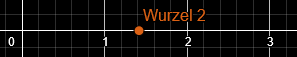 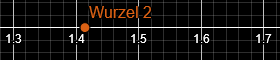 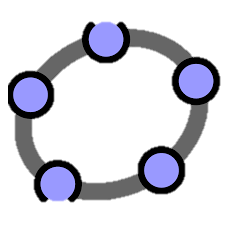 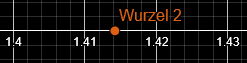 Intervallschachtelung
Fun47
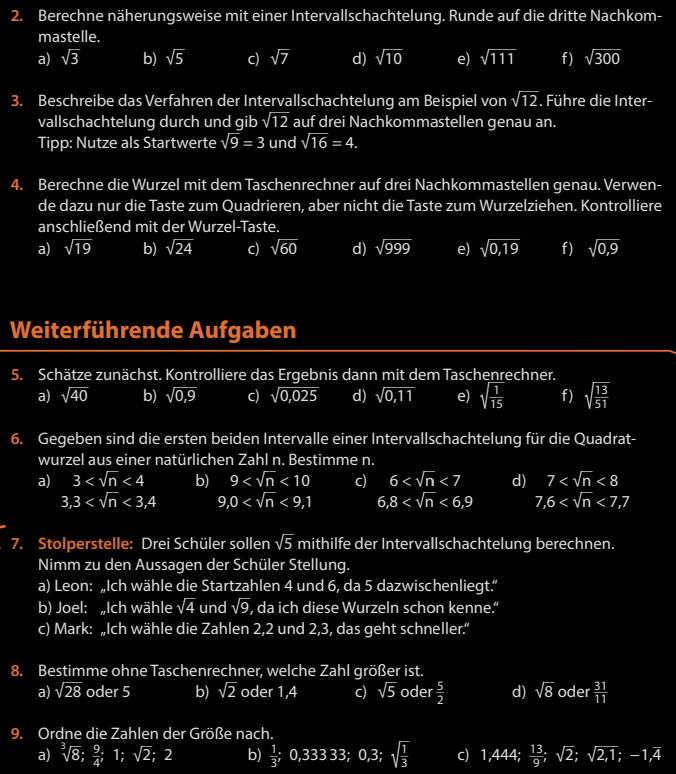 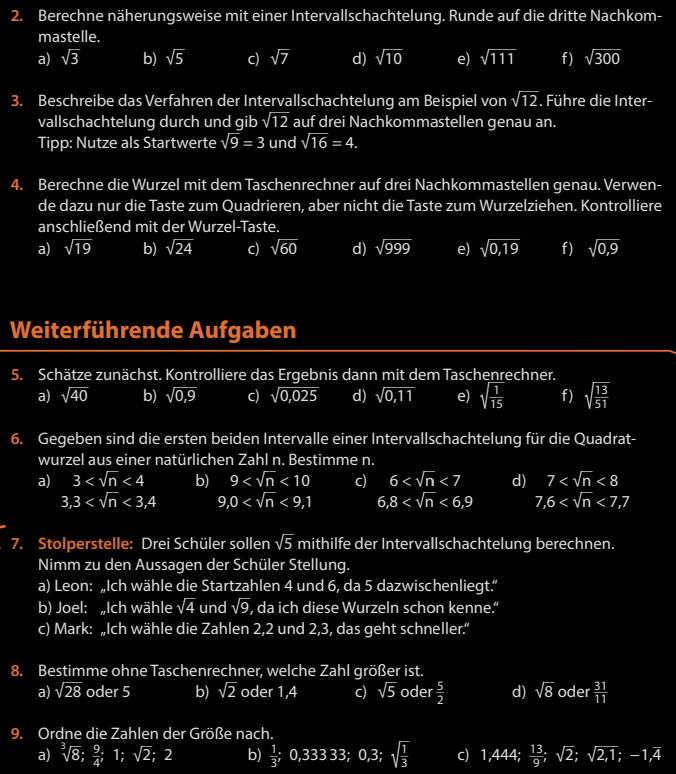 Fun55
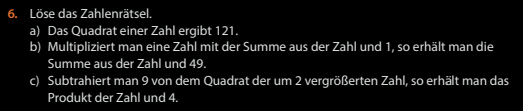 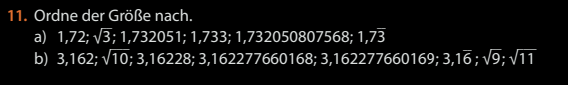